ОБУСО «Заволжский ЦСО»
Конкурс добровольческих инициатив
«Доброволец.ру»
Трек Волонтеры и НКО
Номинация «Зеленая страна»)
Проект 
«Плоггинг – вместе за спорт 
и экологию»
Цель проекта:Улучшение экологической обстановки прибрежных зон водоемов и других территорий Ивановской области. Популяризация нового  вида эко-фитнеса «Плоггинг»  и привлечение к нему активных граждан пожилого возраста - «серебряных» волонтеров.
Задачи проекта:1)	Содействие в улучшении экологической обстановки прибрежных зон водоемов и других территорий Ивановской области с помощью эко-фитнеса и профилактика здорового образа жизни.2)	Изучение и реализация нового вида эко-фитнеса «Плоггинг». 3)	Популяризация нового направления эко-фитнеса в среде «серебряных» волонтеров, работа в этом направлении через СМИ, сайты с целью привлечения большего количества участников к Плоггингу, в том числе и юных волонтеров, учащихся городских школ.
«Марафон по ул.Мира»
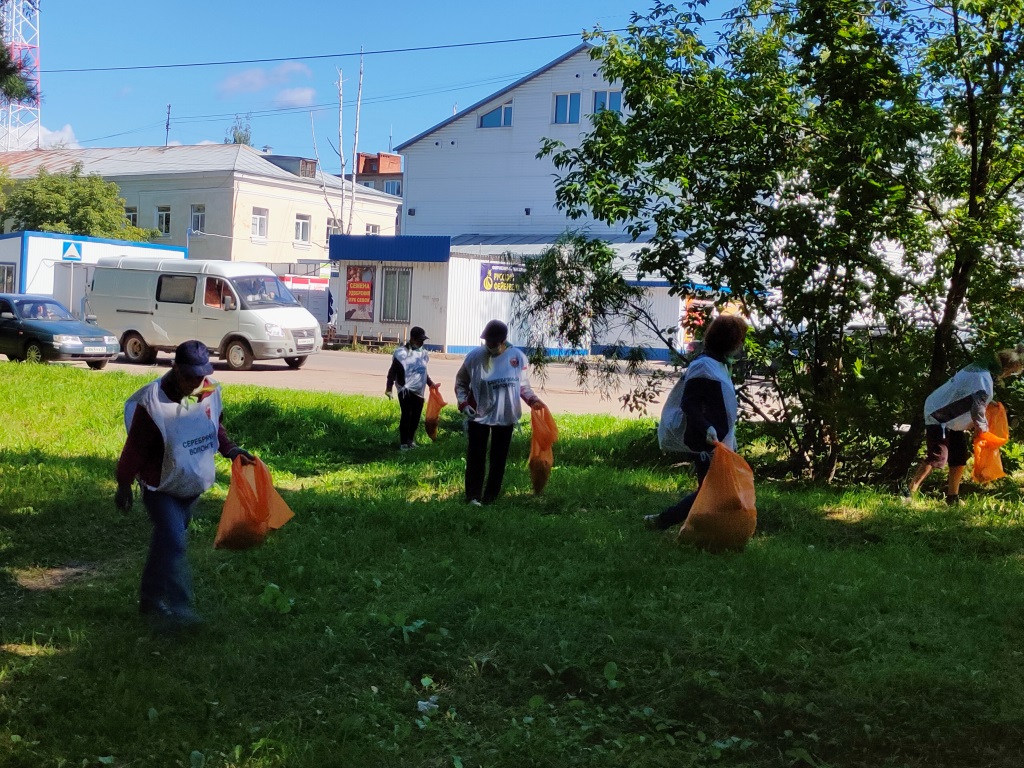 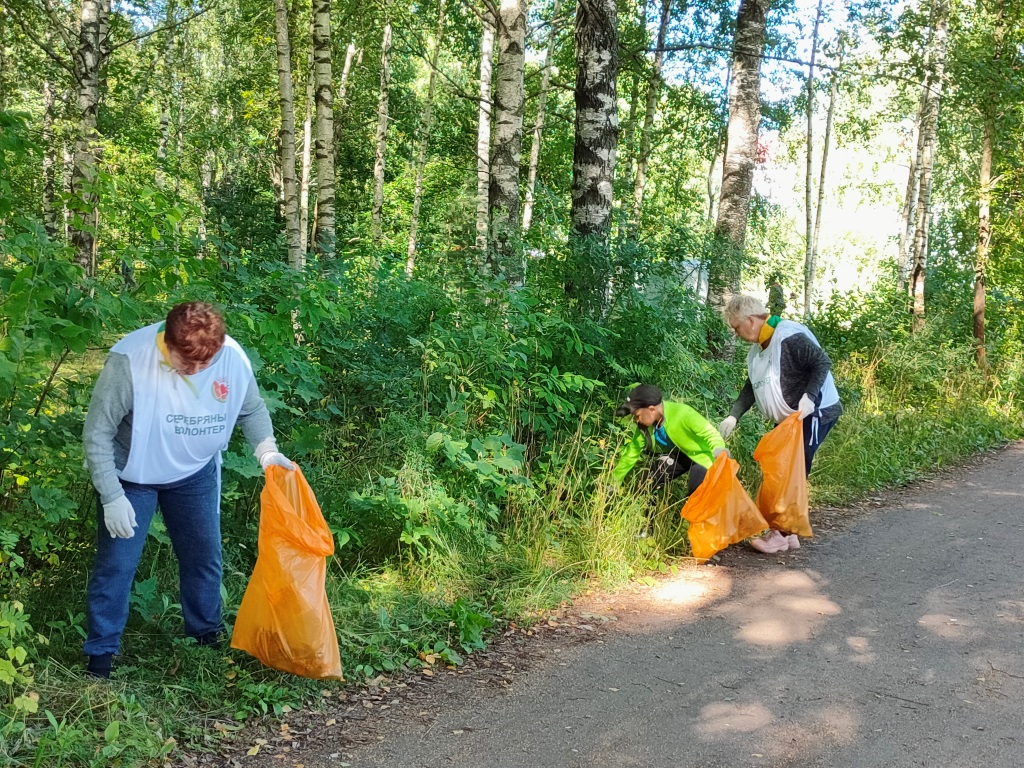 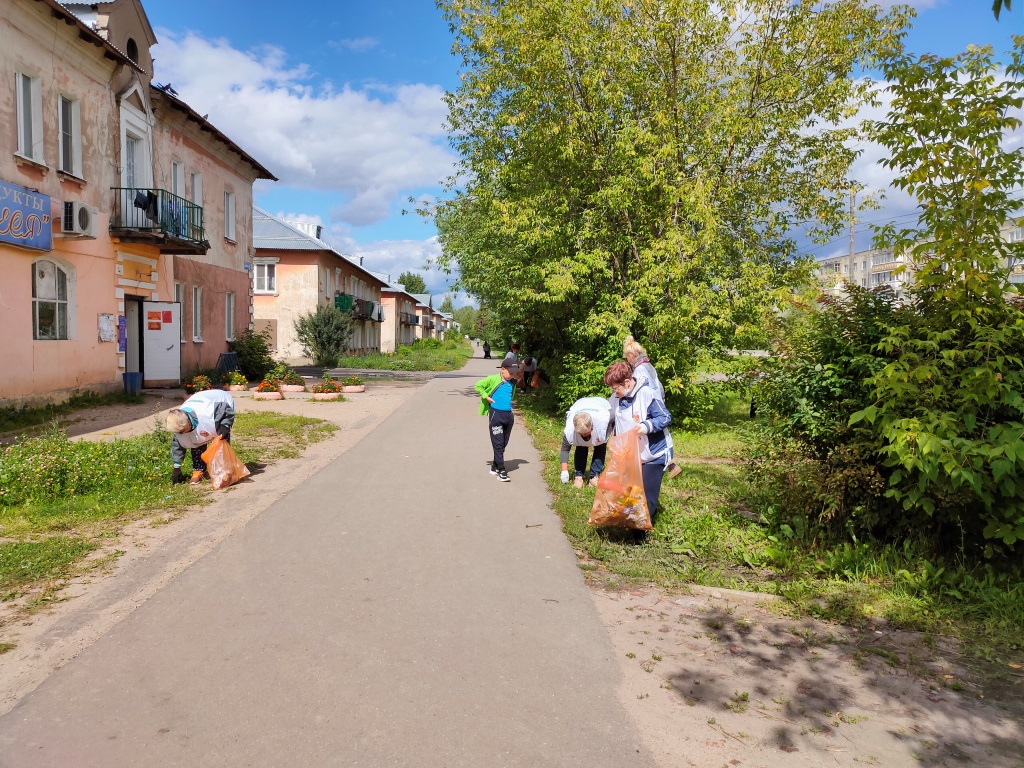 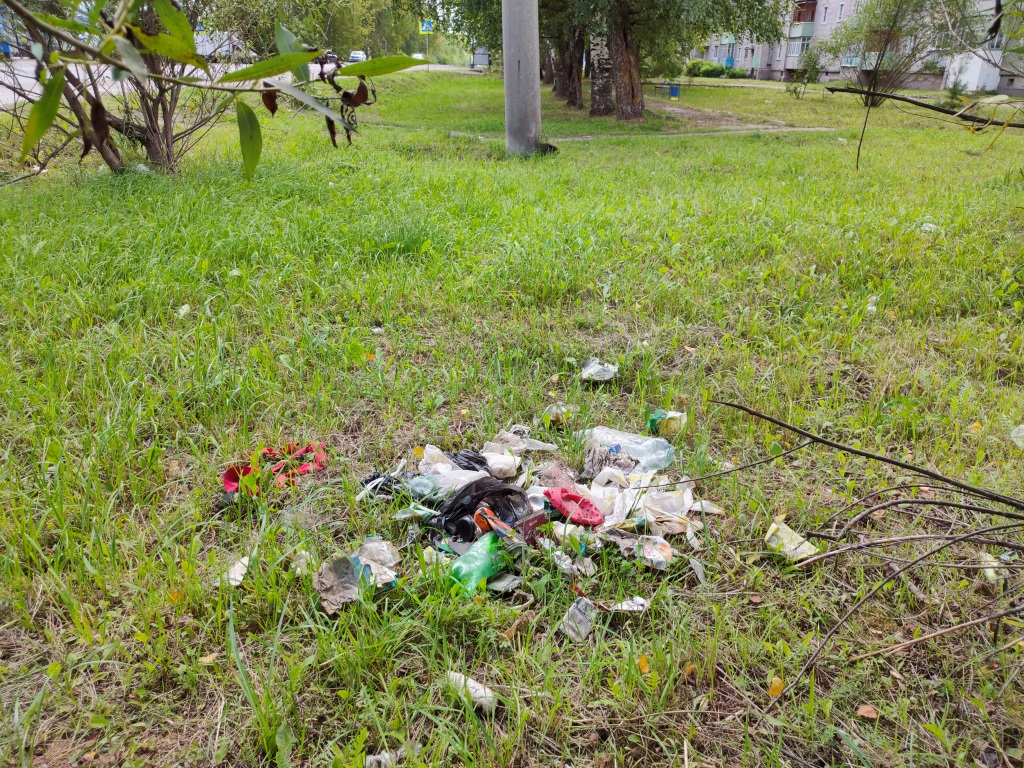 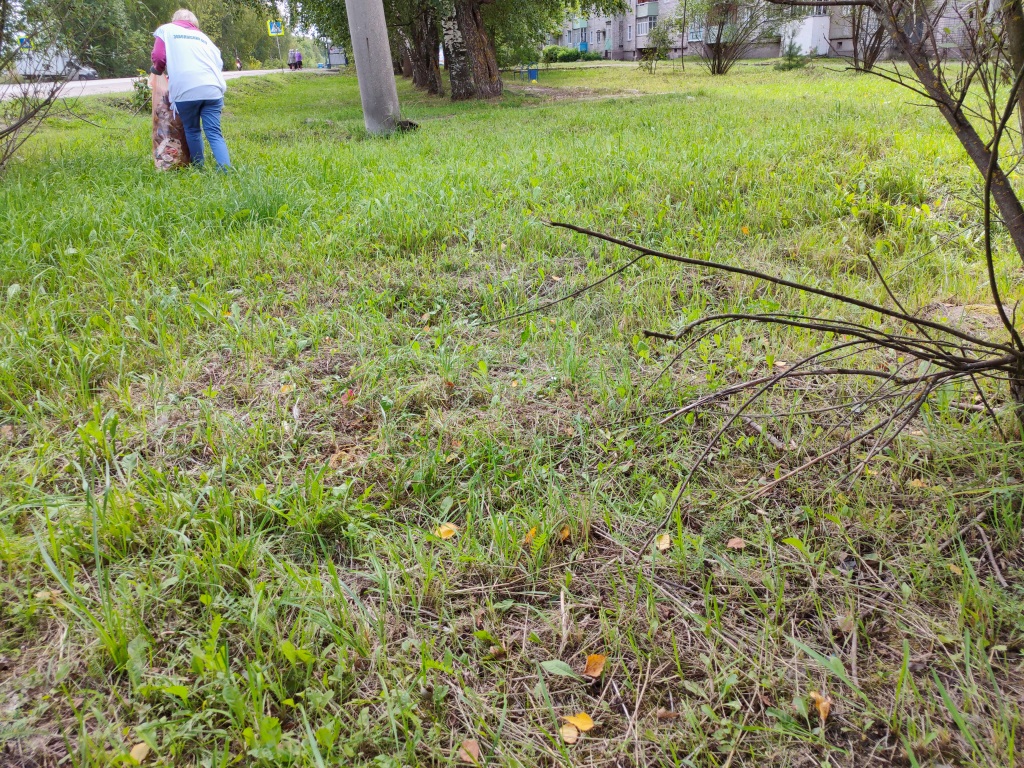 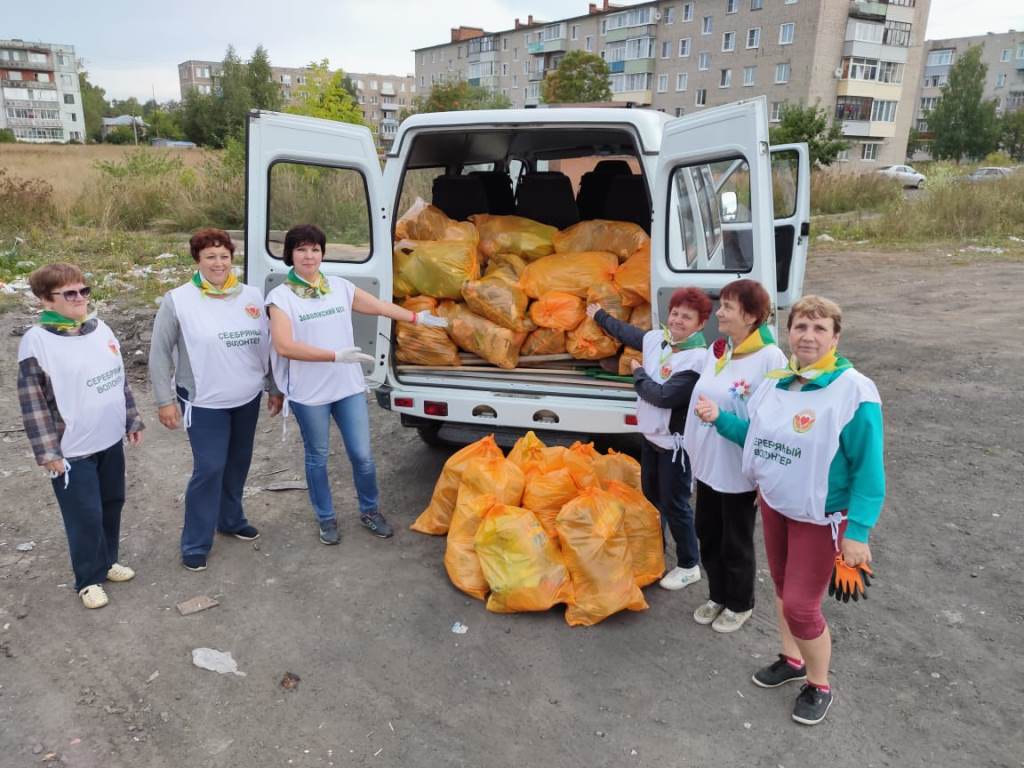 Ул.Островского (м-н Фибра)
Обелиск (м-н Фибра)
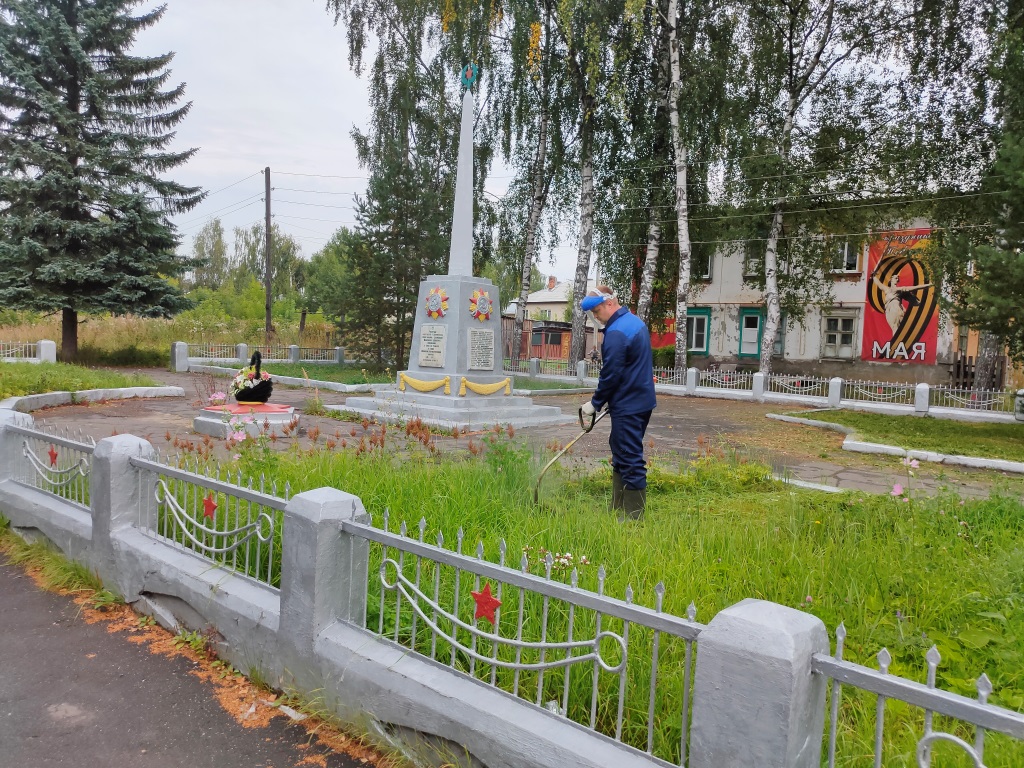 «Набережная реки Волга»
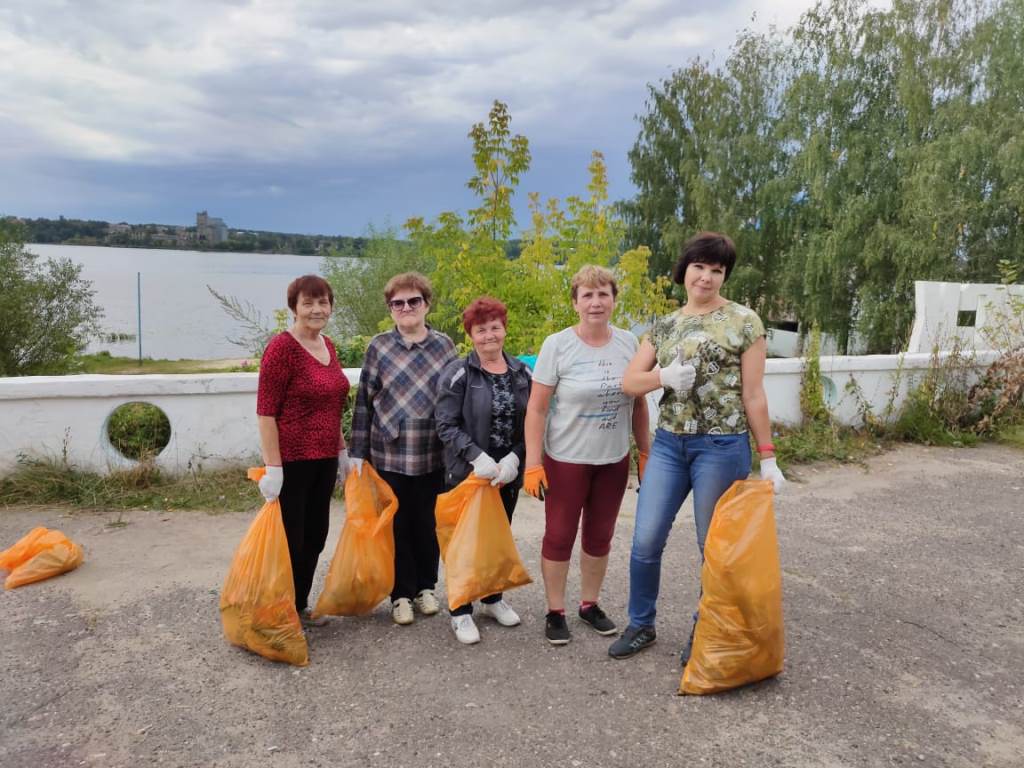 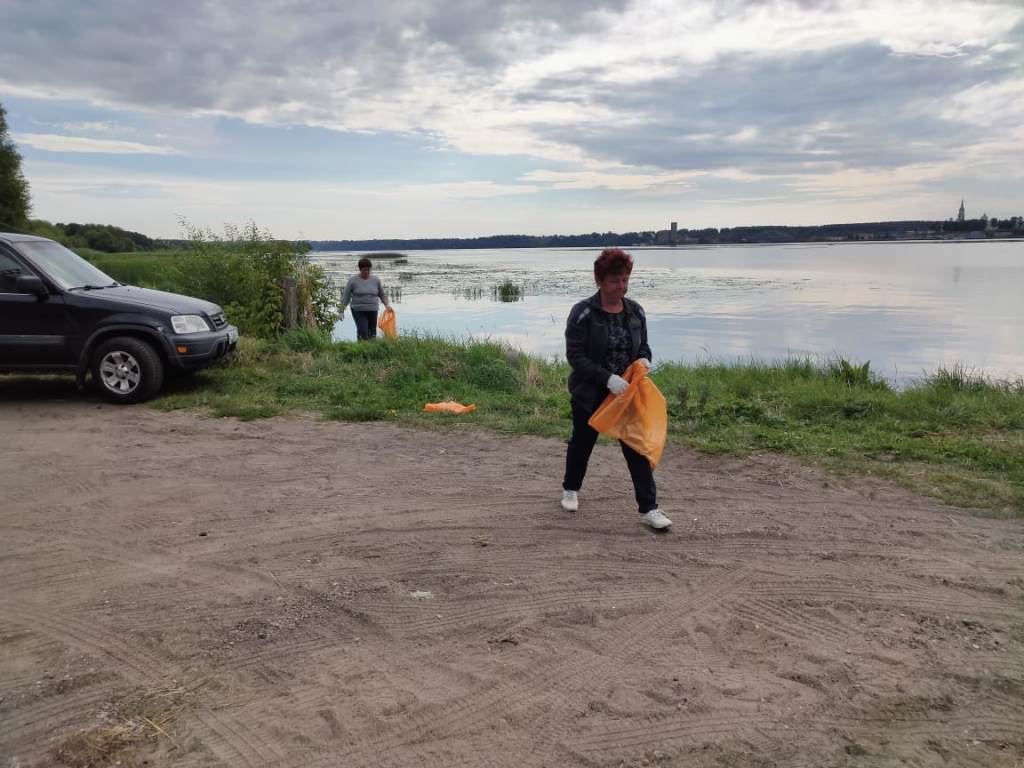 «Чистый берег»
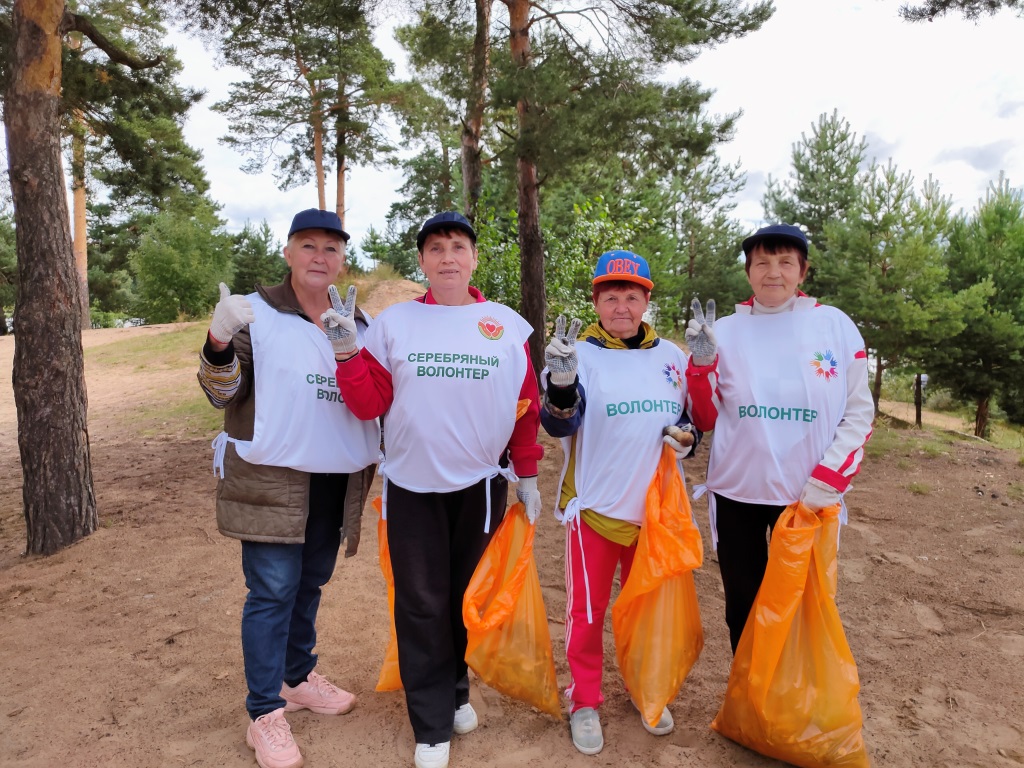